Типы химических реакций в органической химии
Реакции присоединения
Реакцией присоединения называется реакция, в ходе которой из двух или нескольких молекул образуется одно новое вещество.
CH2=CH2 + Br2 		CH2Br-CH2Br
     этен		      1,2-дибромэтан

Реакции присоединения характерны для ненасыщенных соединений, имеющих кратные связи.
К реакциям присоединения относятся реакции восстановления 

			[H]
H3C-CO-CH3            H3C-CH-CH3
				       OH
ацетон			пропанол-2

Эта реакция является обратной реакции окисления.
[H] – действие восстанавливающего реагента
Гидрирование
Частный случай реакции восстановления
		             Pd,Pt
CH2=CH2 + H2  	кат.	CH3-CH3
этилен		                 этан
Галогенирование
Реакция присоединения галогенов
		             Pd,Pt
СH3-CH=CH2 + Cl2  	кат.	CH3-CHCl-CH2Cl
пропен		                   1,2-дихлорпропан

Активность присоединения ослабевает в ряду:
F-Cl-Br-I

Присоединение галогенов может идти как по ионному, так и по радикальному механизму, в зависимости от условий реакции.
Механизм реакции галогенирования
Ионный механизм
1. Под влиянием        -электронов алкена происходит поляризация молекулы галогена









Поляризованная молекула галогена образует с      -электронным облаком двойной связи неустойчивый комплекс за счет перекачки          -плотности на галоген, несущий частичный положительный заряд .
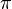 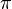 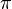 Образовавшийся комплекс (I) перегруппировывается в карбониевый ион, содержащий галоген. Происходит связывание атома галогена с одновременным освобождением другого атома в виде аниона, который, присоединяясь к карбкатиону, образует конечный продукт реакции (II)
Под действием света и повышенной температуры или в присутствии пероксидов реакция присоединения галогенов может носить радикальный характер:
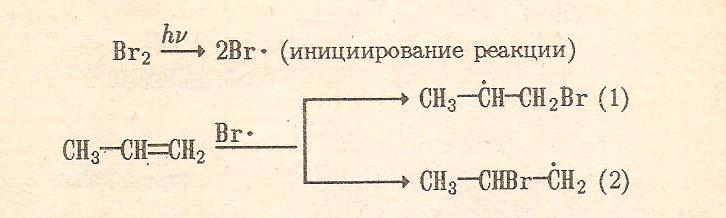 Присоединение по радикальному механизму протекает через образование наиболее устойчивого свободного радикала. Радикал (1) в результате сопряжения свободного электрона с электронами пяти C-H связей будет более устойчивым, чем (2). При его взаимодействии с галогеном образуется дигалогенопроизводное: 






Реакции галогенирования алканов широко используют в  промышленности. Реакцию с бромом (бромной водой) применяют для обнаружения непредельных углеводородов (качественна реакция).
Гидрогалогенирование
Присоединение галогеноводородов.
К алкенам легко присоединяются галогеноводороды:

СH3-CH=CH2 + HBr  		CH3-CH2-CH2Br
Как и при галогенировании, реакция идет в две стадии. Образуется карбкатион, к которому присоединяется анион галогена:
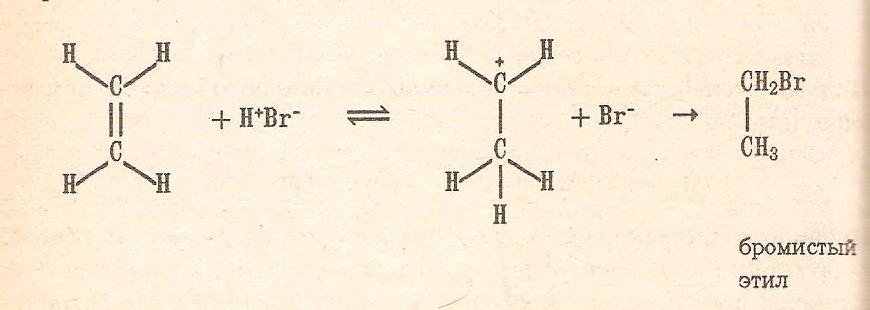 В случае несимметричных алкенов присоединение может идти по-разному:







При этом прослеживается закономерность: при ионном присоединении галогеноводородов к несимметричным алкенам (при н.у.) водород присоединяется по месту двойной связи к наиболее гидрогинезированному атому углерода, а галоген – к менее гидрогинезированному (правило Морковникова)

Если реакция идет по радикальному механизму (в присутствии перекиси или кислорода), по порядок присоединения будет обратным.
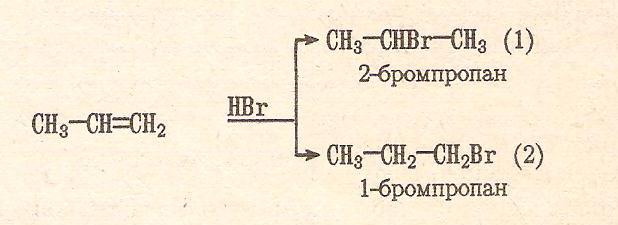 Гидратация
Присоединение воды.
Вода присоединяется к алкенам в присутствии катализатора (конц. H2SO4, ZnCl2 и др) с образованием спиртов. Реакция идет также по правилу Морковникова.



Прямая гидратация идет при катализаторе H3PO4 или Al2O3
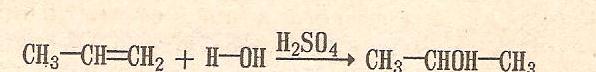 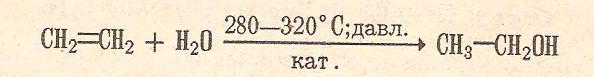 Алкилирование алканов алкенами
Алкелирование – реакция, с помощью которой можно вводить различные углеводородные радикалы – алкилы. Часто реакция идет в присутствии H2SO4 как катализатора.







Реакция используется для получения высокооктановых компонентов моторного топлива.
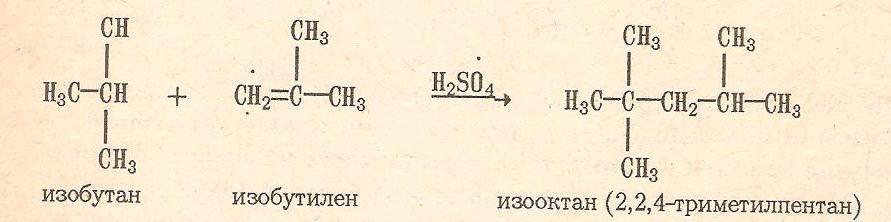 Присоединение синильной кислоты
Акрилонитрил – важный продукт, мономер для производства полимерного волокна – нитрона.
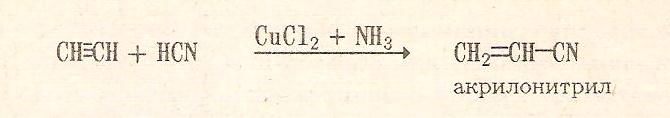 Присоединение органических кислот
Сложный эфир – винилацетат применяют в качестве мономера для  получения поливинилацетата.
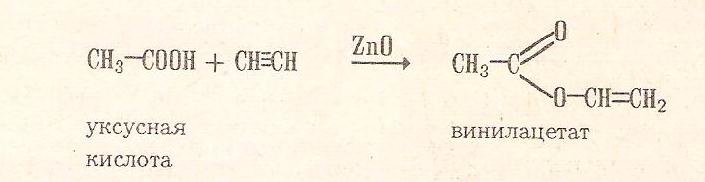 Присоединение спиртов
При взаимодействии ацетилена со спиртом образуется простой эфир.
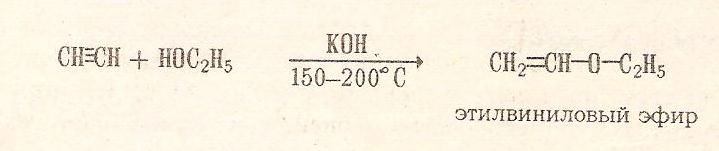 Реакции отщепления (элиминирования)
В ходе реакции отщепления образуется новое вещество, содержащее кратную связь.
Реакции отщепления (элиминирования)
Дегидрирование углеводородов:
Реакция идет в присутствии алюмохромокалиевого катализатора:
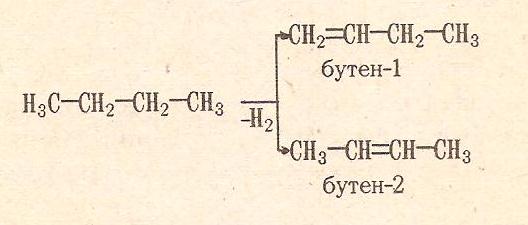 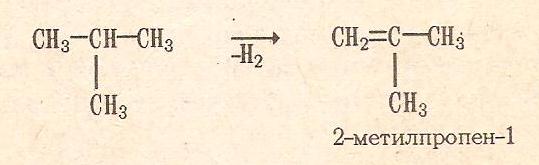 Реакции отщепления (элиминирования)
Отщепление галогеноводорода
При действии на галогеналкан спиртового раствора щелочи отщепляется галогеноводород с образованием алкена.






В соответствии с правилом Зайцева, водород отщепляется от наименее гидрогенизированного атома углерода.
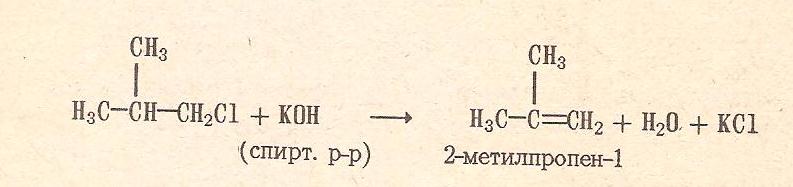 Реакции отщепления (элиминирования)
Реакция отщепления может протекать по различным механизмам. Процесс может начинаться с атаки реагента (щелочи). Отрыв протона и потеря галогена – одновременный процесс, протекающий через переходное состояние:
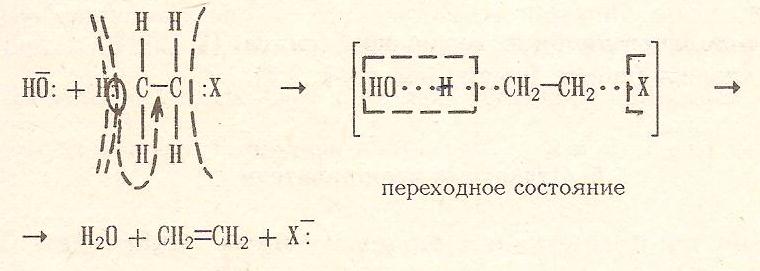 Реакции отщепления (элиминирования)
Реакция отщепления может протекать с промежуточным образованием ионов (например, карбкатиона). В этом случае растворитель способствует отщеплению галогена от галогенпроизводного, а последующее действие щелочи на связь С-Н облегчает отщепление протона:






По склонности к реакции отщепления, галогеналкилы можно расположить в ряд:
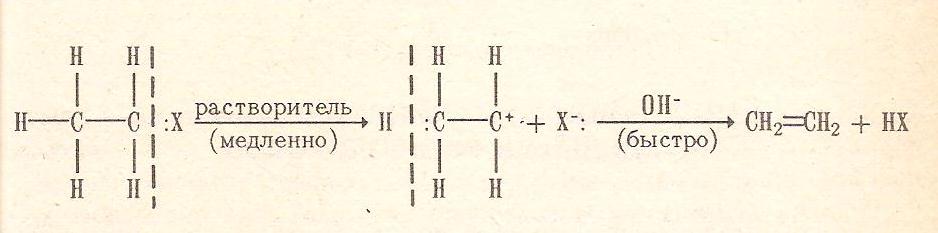 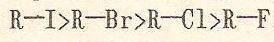 Реакции отщепления (элиминирования)
Дегидратация спиртов:



При этом атом водорода отщепляется от наименее гидрогенизированного атома углерода, т.е. вторичного или третичного:
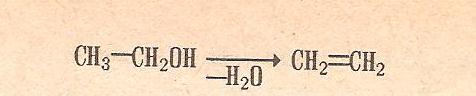 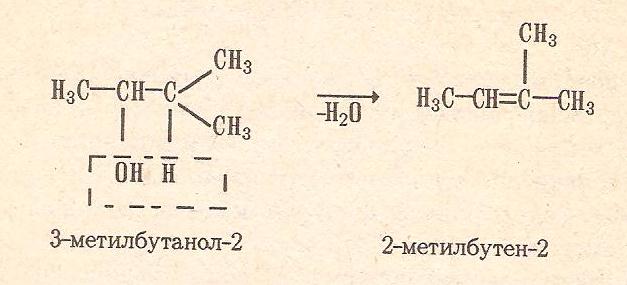